16 days old
22 days old
25 days old
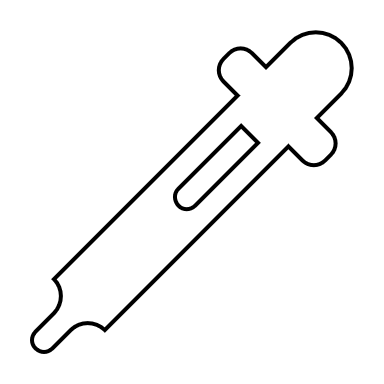 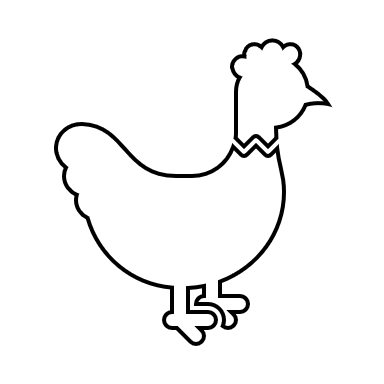 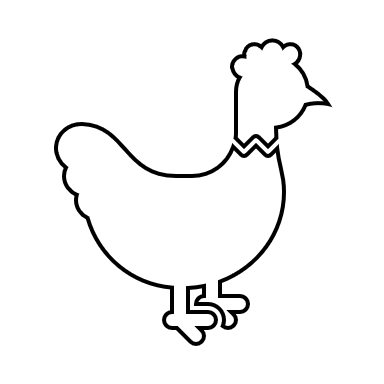 Inoculation of PBS
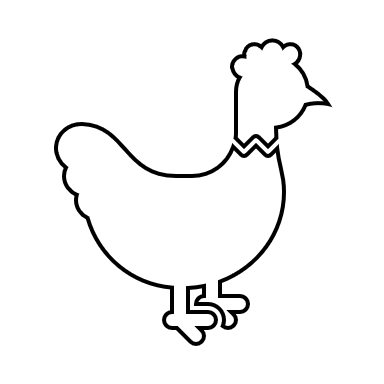 NC
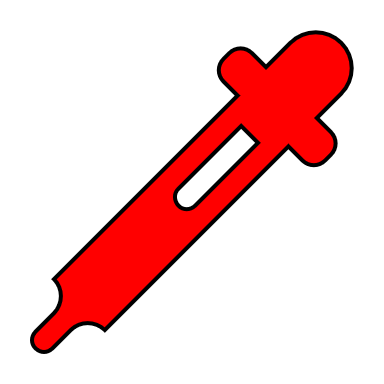 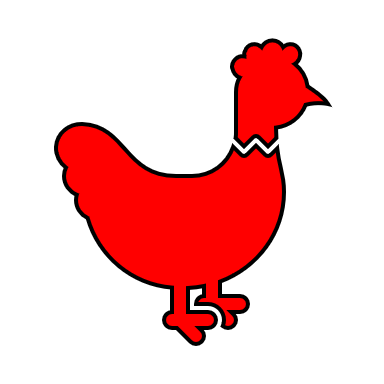 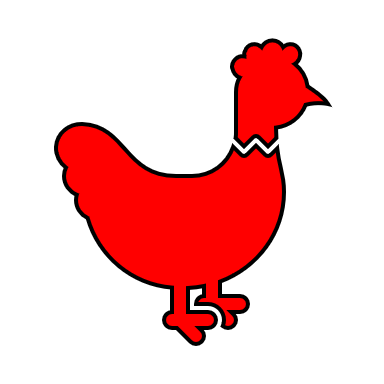 Inoculation of EA
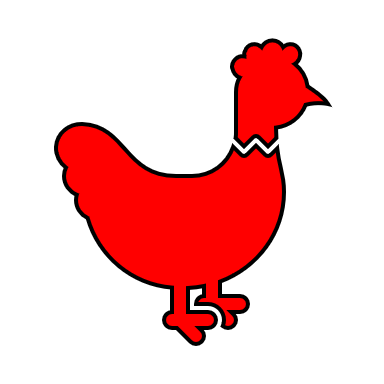 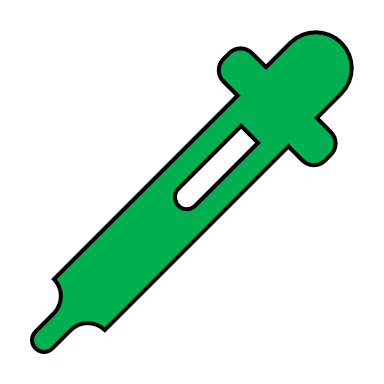 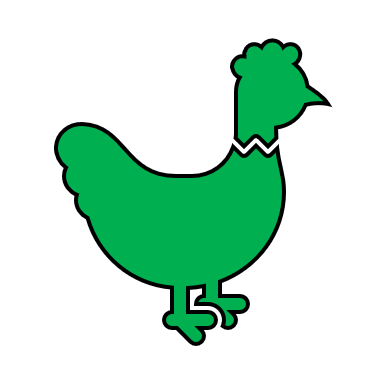 EA
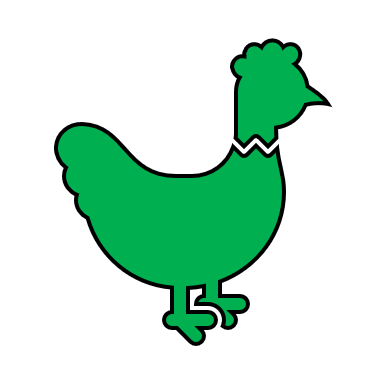 mineral treatment and inoculation of EA
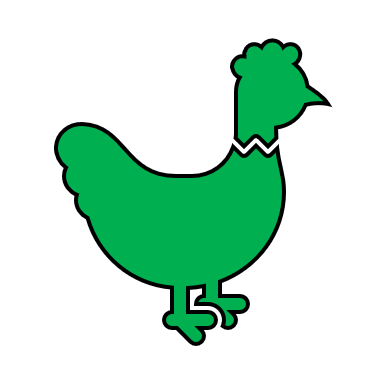 Lesion score
Histopathology
BWG
BWG
EA infection
BWG
EA+mineral
Collection of feces
Supplementary Fig. S1. Schematic outline of the experimental design. Broilers at 2 weeks of age were fed a standard diet supplemented with a multicomplex mineral beginning 2 days before Eimeria acervulina (EA) infection until the end of the experiment. Chickens except for uninfected control groups were orally infected with 10,000 or 100,000 sporulated oocysts of EA. Intestinal samples were obtained for scoring gut lesions and histopathological analysis at 22 days (i.e., 6 days of post infection). Body weight gain (BWG) was individually measured on days 0, 6 and 9 post infection. Fecal samples were collected from 6 to 9 days post infection.